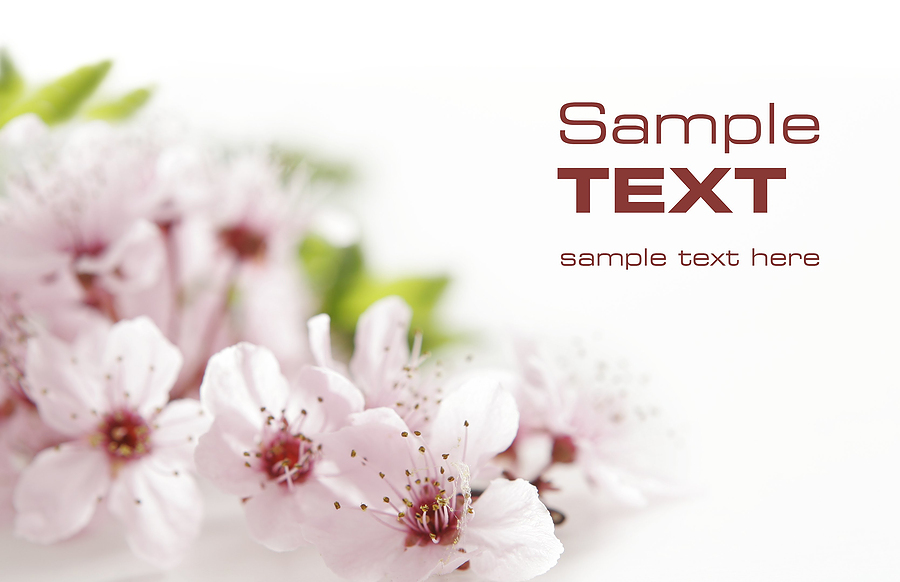 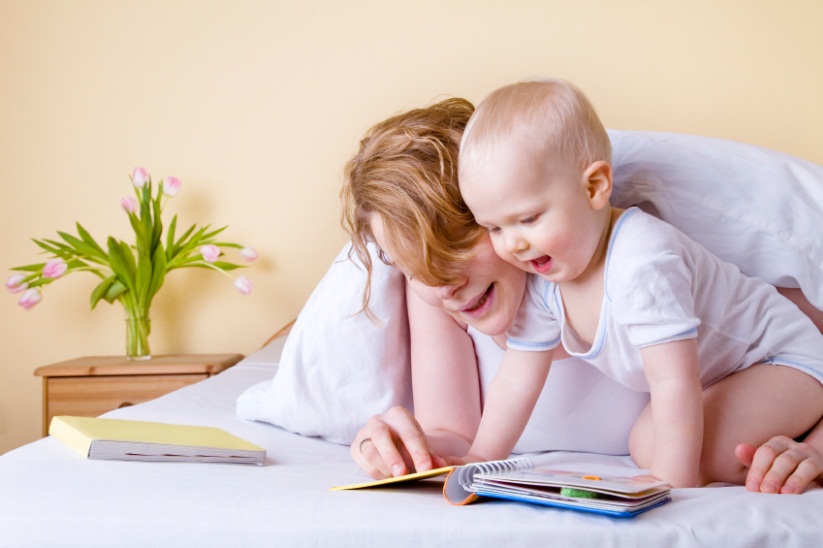 Sunday, May 13
Mother’s
Day
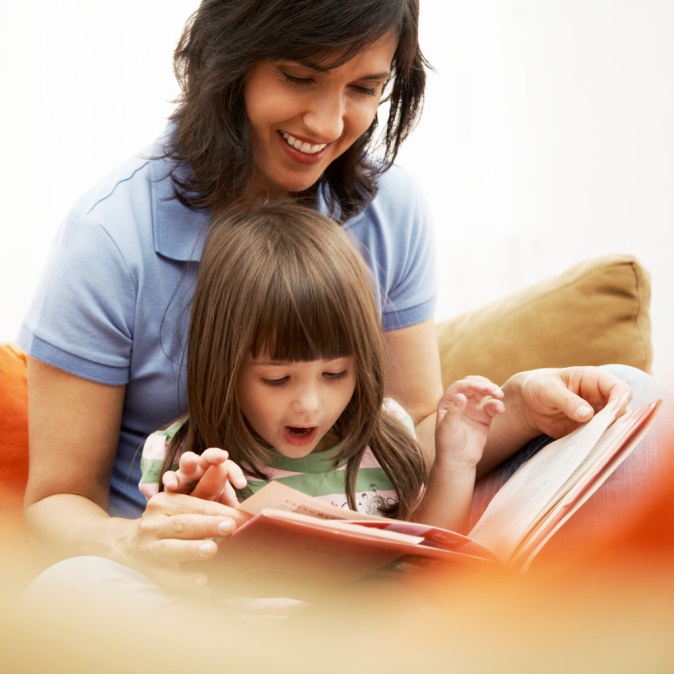 Special family breakfast
8:00 – 9:00am
plus
gift for each woman
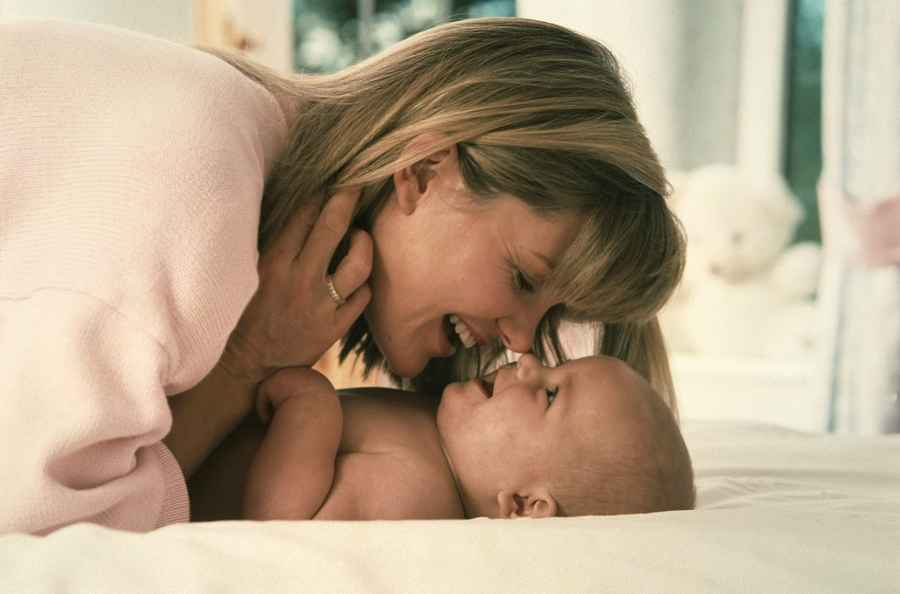 A day especially for mum…